Top 11 Colors
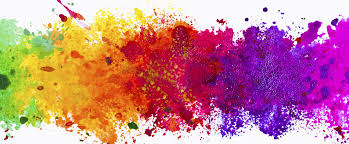 By: Lainey, Caitlin, and Charlotte
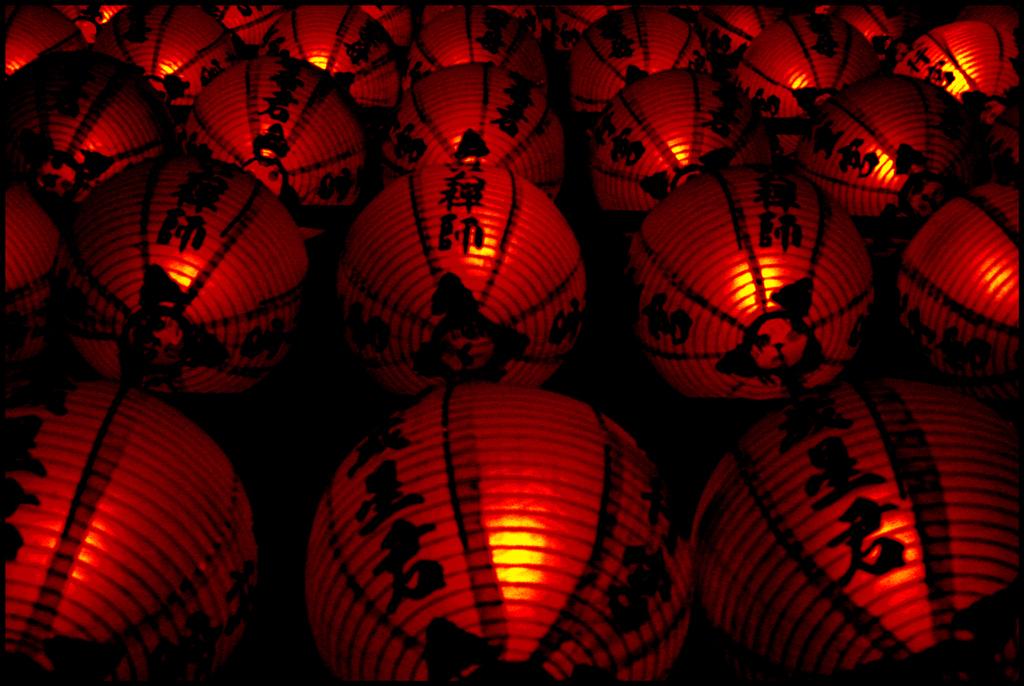 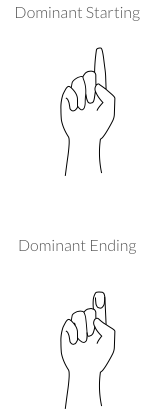 Red
hóng sè 
红色
On a Mask:
 Indicates a positive character
Prosperity, Loyalty, Courage Heroism, Intelligence And Bravery.
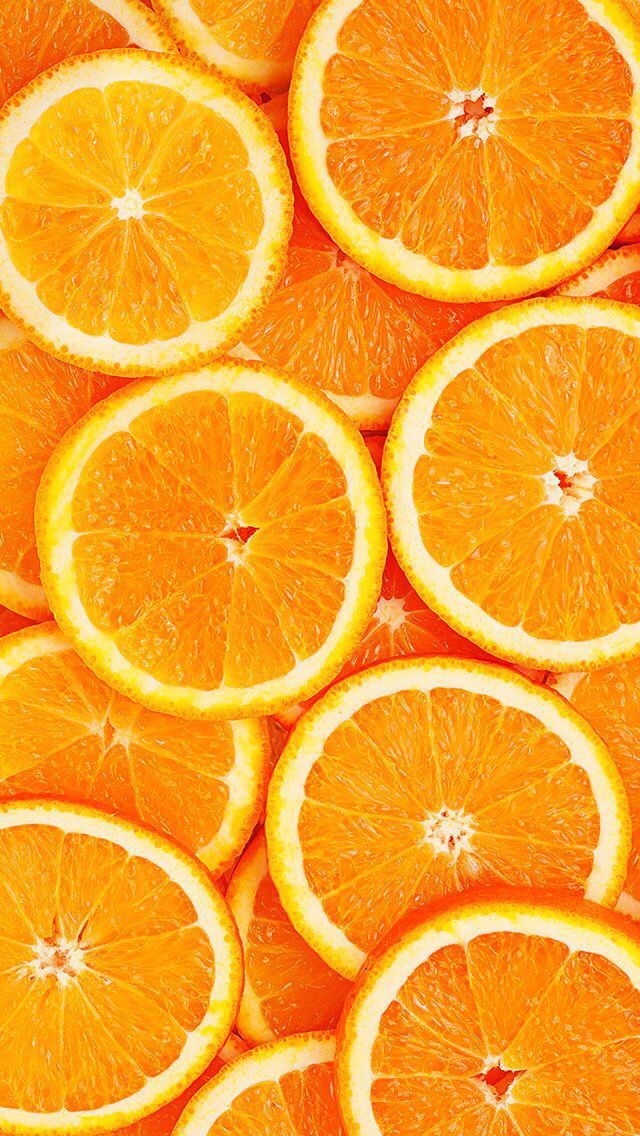 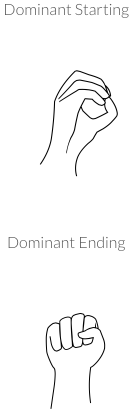 Orange
chéng sè 
橙色
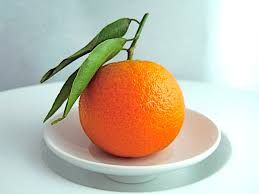 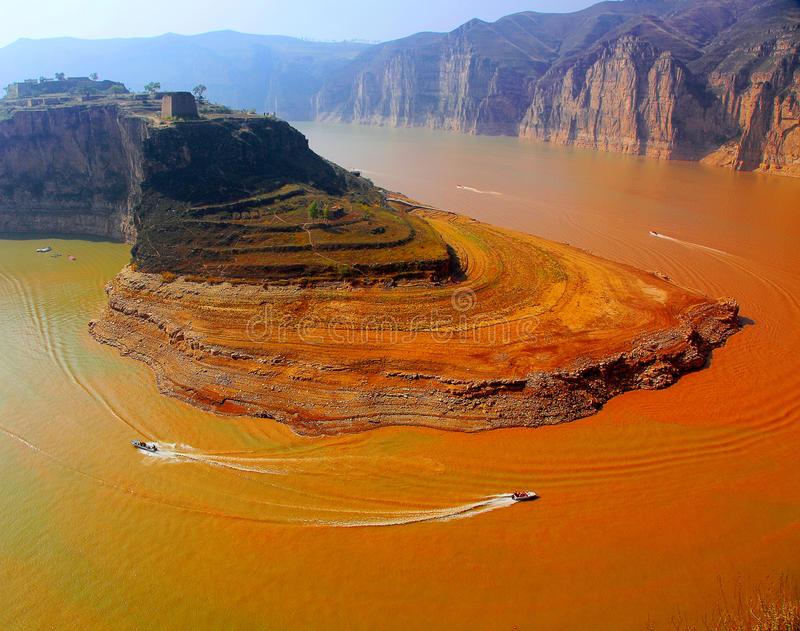 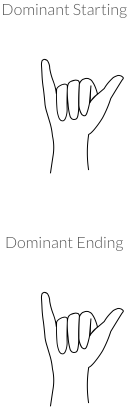 Yellow
huáng sè
黄色
On a Mask: 
Cruel, Evil, Sly, Hypocritical
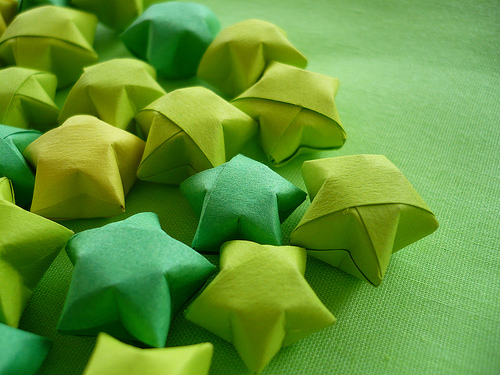 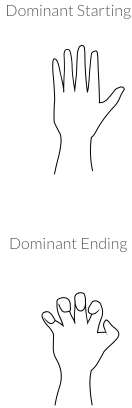 Green
lǜ sè
绿色
On a Mask: 
Impulsive, Violent, and 
Lacks Restraint
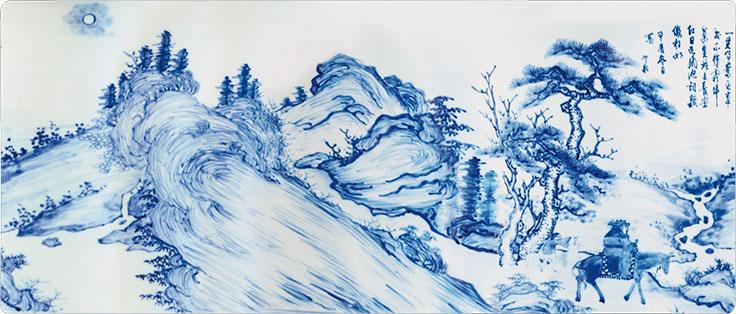 Blue
lán sè 
蓝色
On a Mask: 
Bravery, Neutrality, Stubbornness, and Fierceness
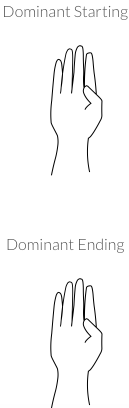 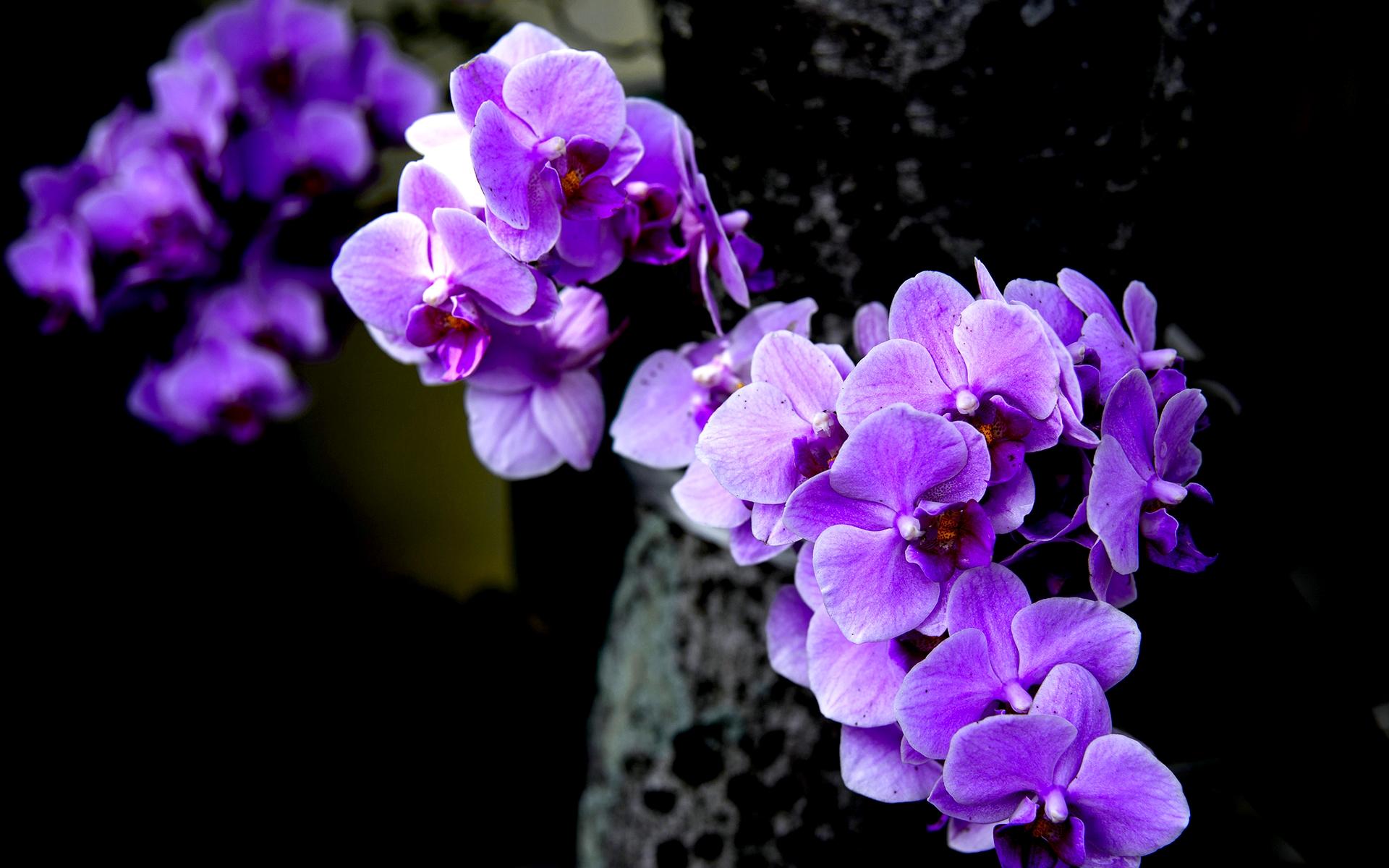 Purple
zǐ sè
紫色
On a Mask: 
Justice and Sophistication
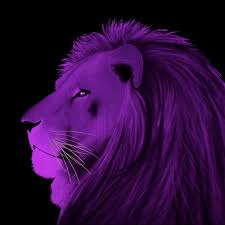 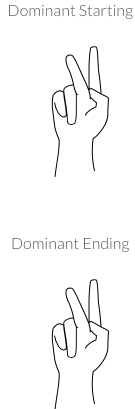 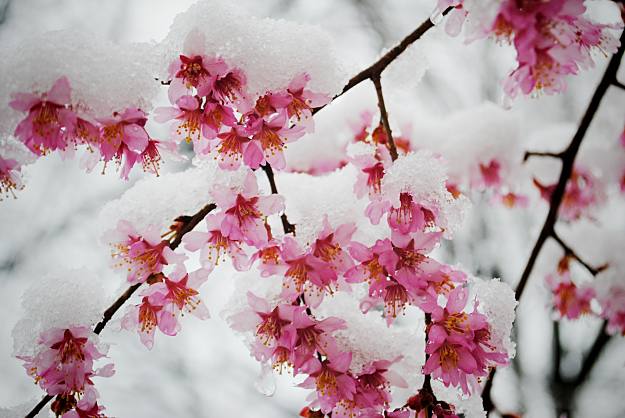 Pink
fěn hóng sè 
粉红色
Pink is seen as a shade of red,
and therefore is a good color
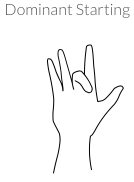 Black
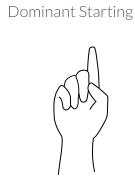 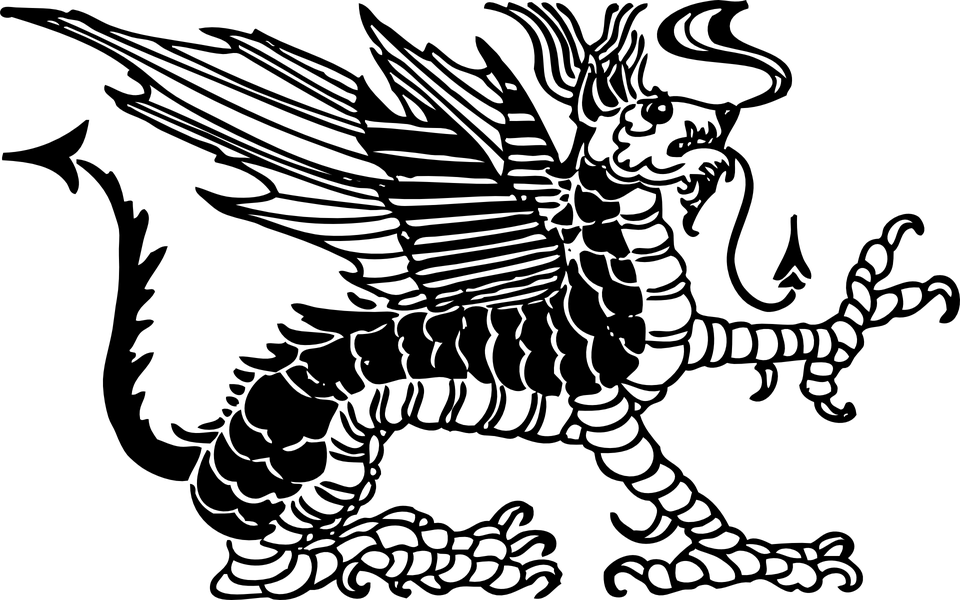 hēi sè
黑色
On a Mask: Neutrality, 
Impartiality and Integrity
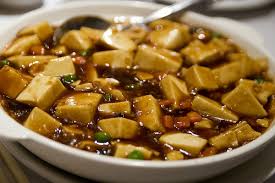 Brown
zōng sè
棕色
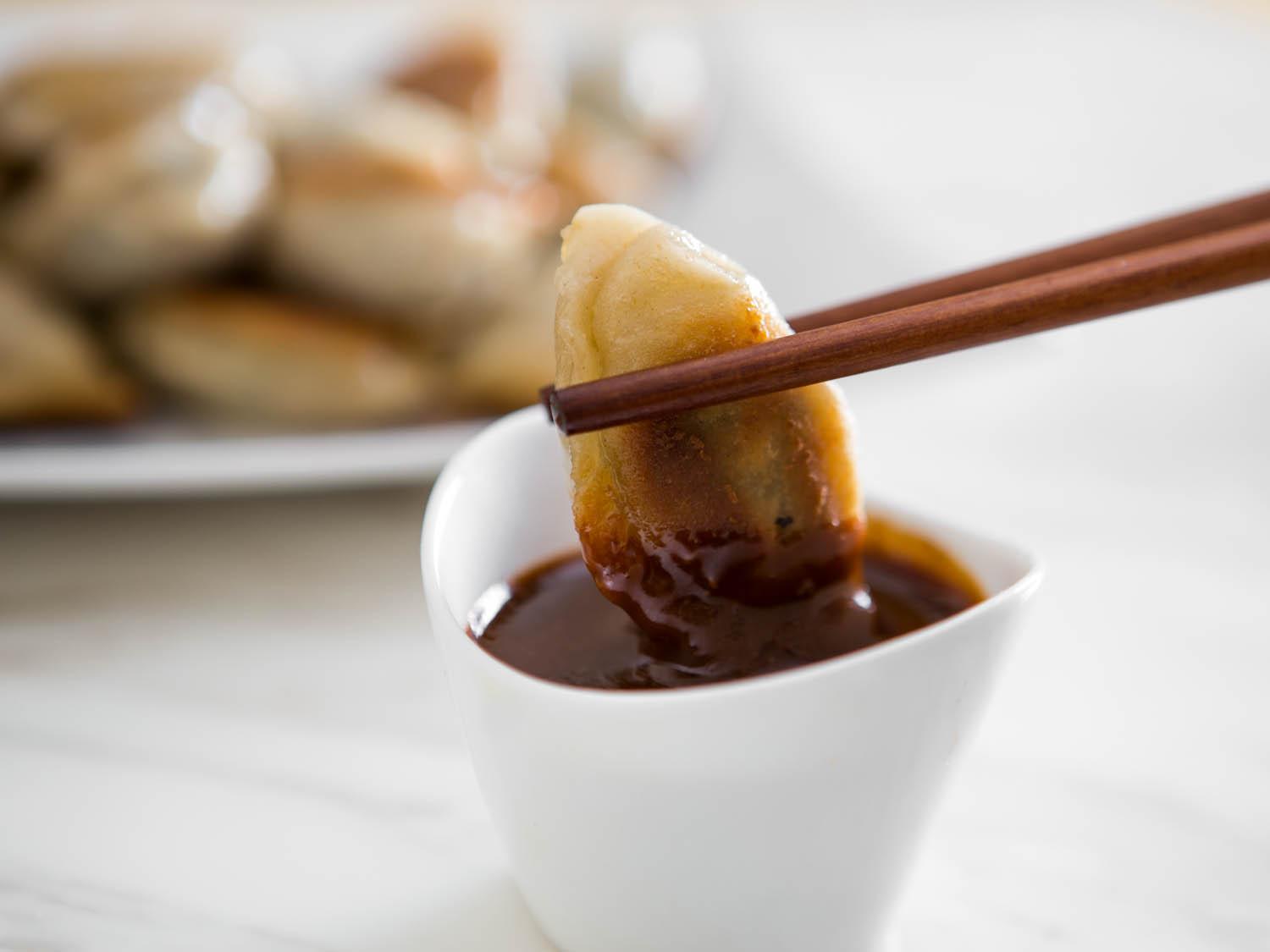 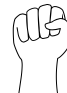 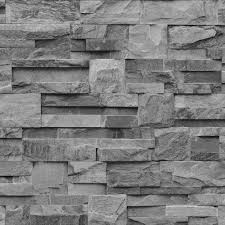 Grey
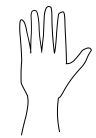 húi sè
灰色
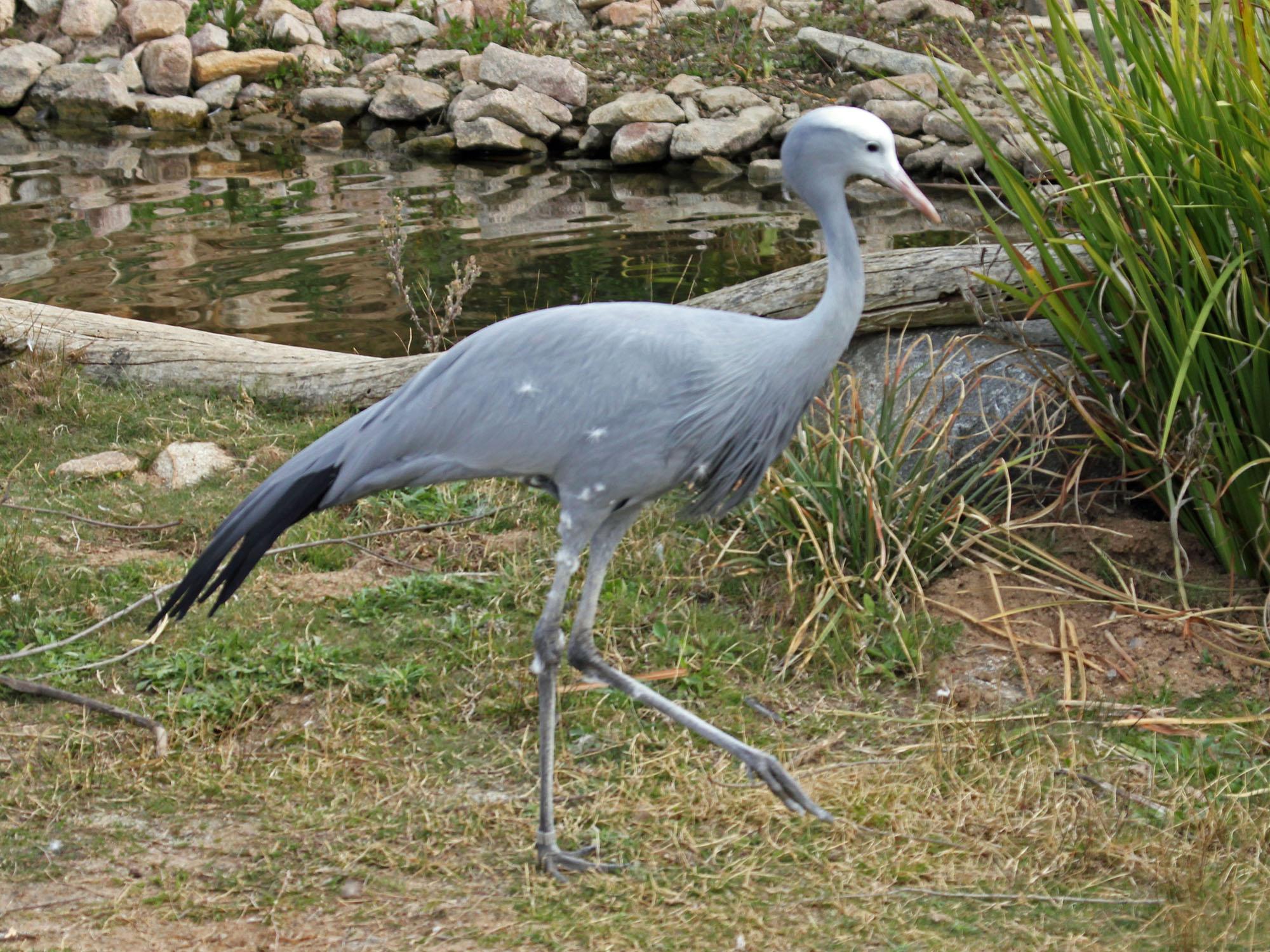 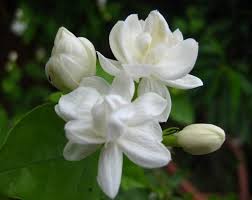 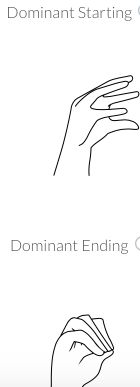 White
bái sè
白色
On a Mask: Evil and Hypocritical
Review Time!
Video on Colors
Another Color Video
Hand Gestures 
Color Review Quizlet
IChinese Reader Book
KAHOOT!!!!
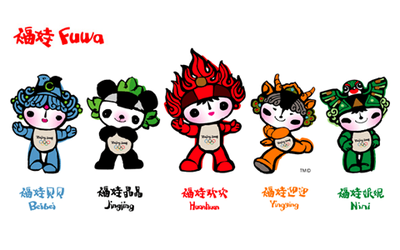 Olympic Mascots
Beibei
Jingjing 
Huanhuan 
Yingying 
Nini 
“Welcome to Beijing” (Bei Jing Huan Ying Nin)
Each color and mascot represents a ring
Also each one represents a wish (traditional culture)
Correspond to the five natural elements 
Besides Huanhuan(fire) they are the four most popular animals in China
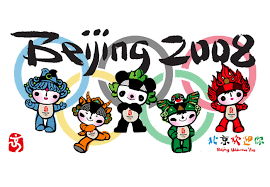 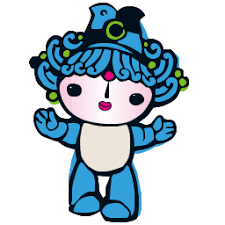 Beibei
Fish → element of water
blue = wish is prosperity 
The waves on her head are based on a design in traditional Chinese painting
lán sè 
蓝色
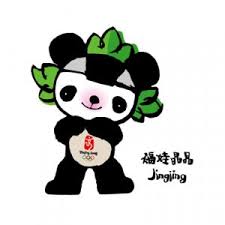 panda → forest 
black = wish is happiness
 Porcelain paintings from the Song dynasty were the inspiration for the lotus flowers on his head
hēi sè
黑色
Jingjing
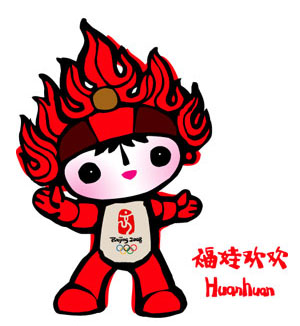 Huanhuan
fire = Olympic spirit
 red =passion of sport 
Dunhunag grotto art inspired the decoration on his head, together with certain traditional good-luck designs.
hóng sè 
红色
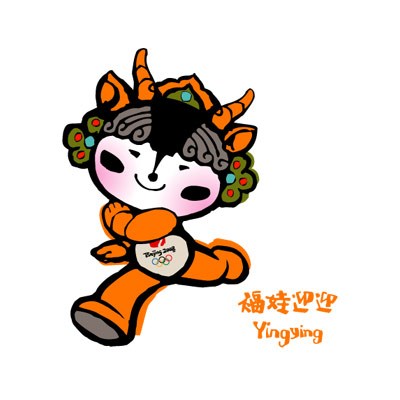 Yingying
Tibetan antelope= earth
yellow = his wish is good health
Decorative elements from Western China appear on his head
huáng sè
黄色
Nini
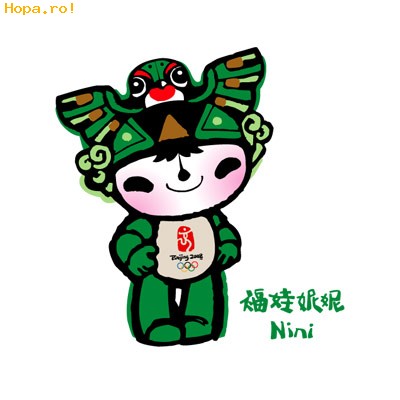 Swallow (bird)→  sky 
green = her wish is good luck
Her design is inspired by Chinese kites
lǜ sè
绿色
Sources
http://www.nouahsark.com/en/infocenter/culture/art/opera_masks/meaning.php
https://www.olympic.org/beijing-2008-mascots